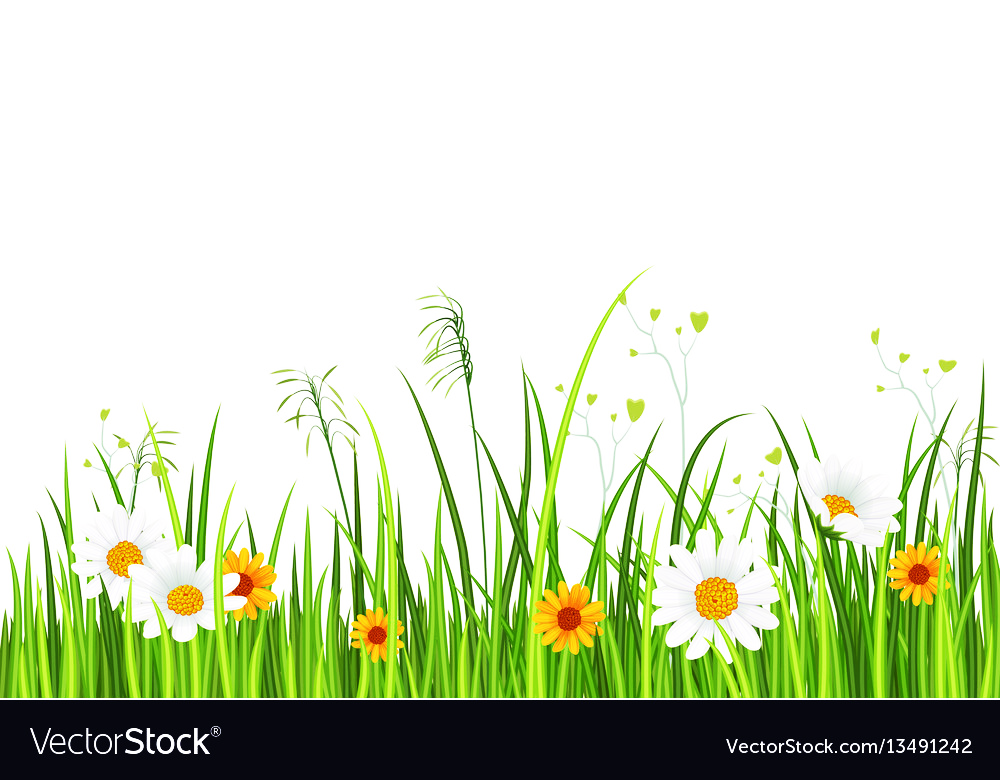 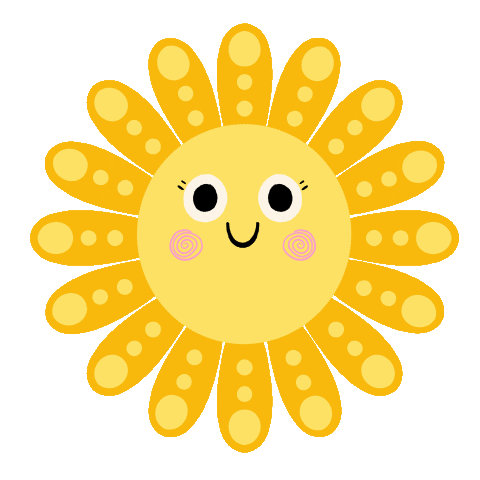 Tự nhiên và Xã hội
      LỚP1
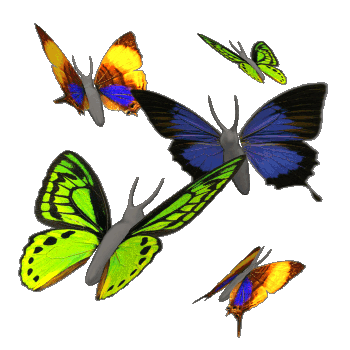 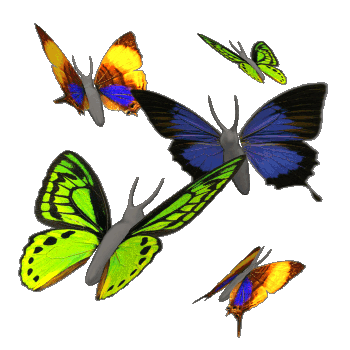 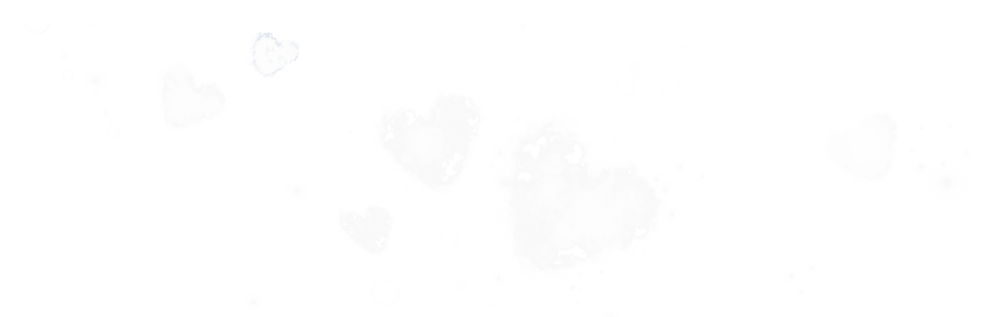 Giáo viên:Vũ Thị Nhan
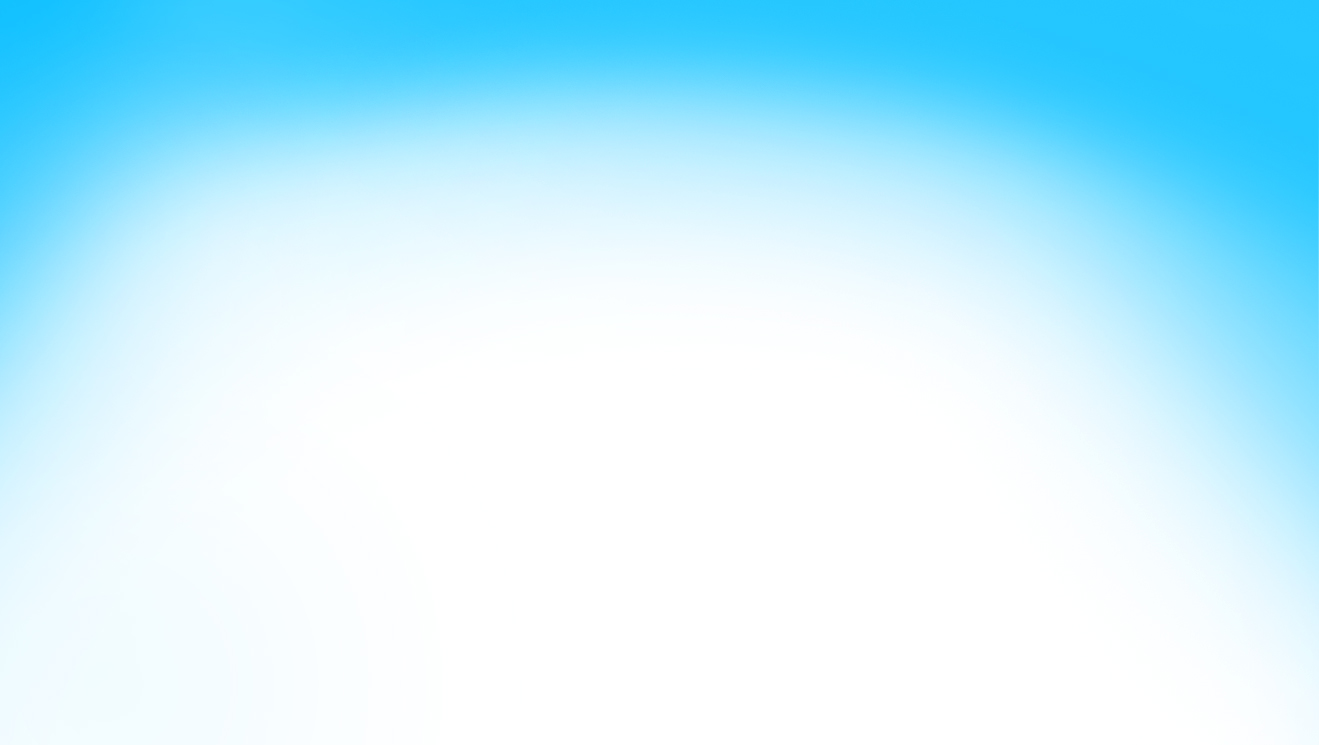 Thứ ba ngày 24 tháng 9 năm 2024    
          Môn: Tự nhiên và  Xã hội
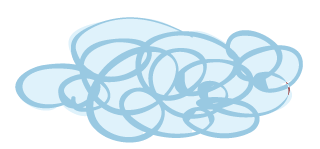 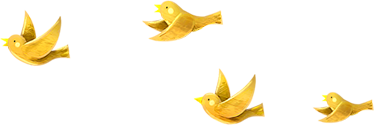 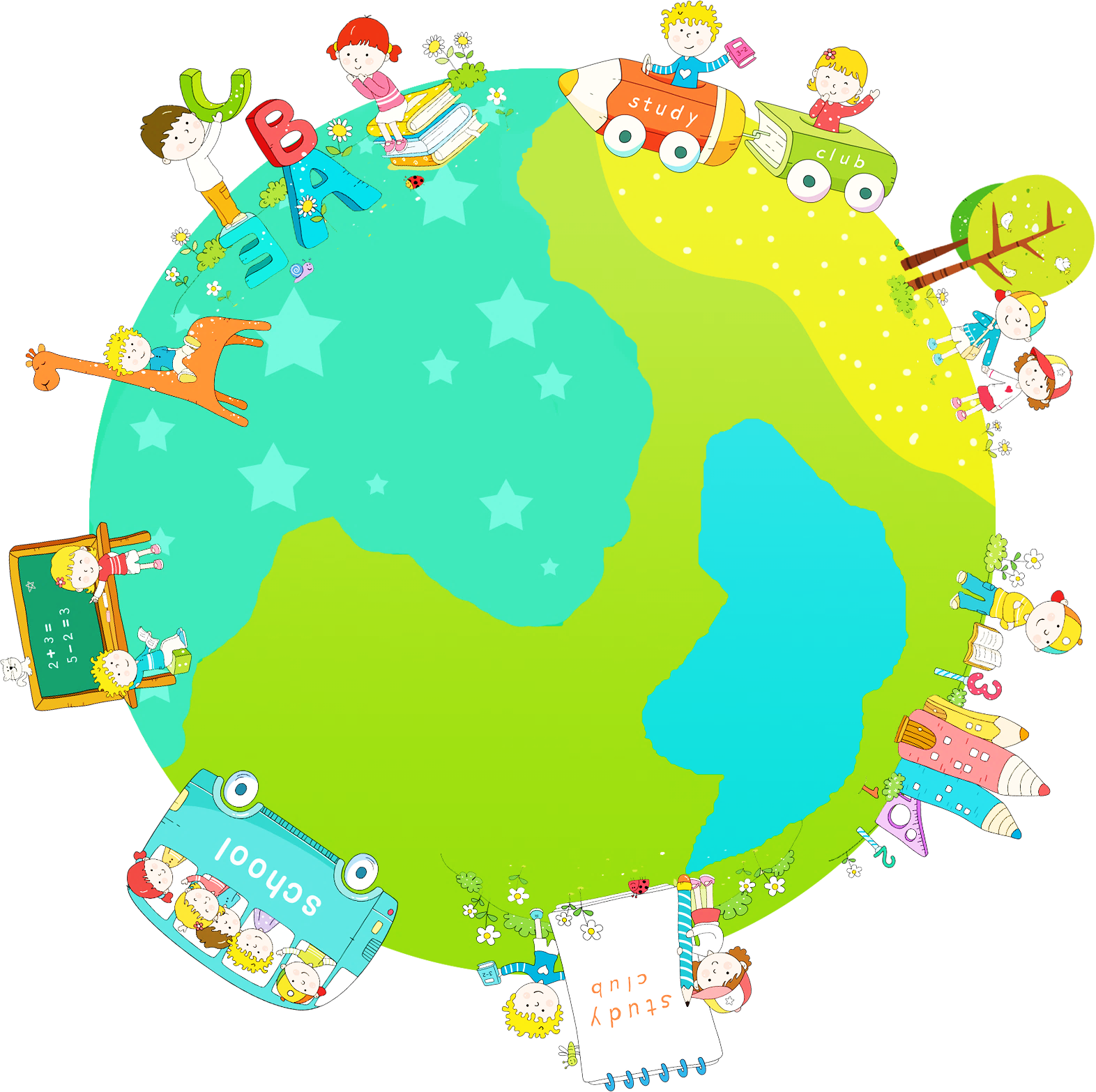 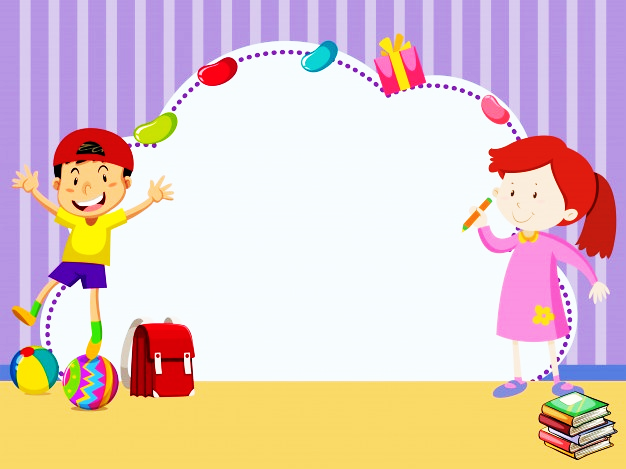 Khởi động
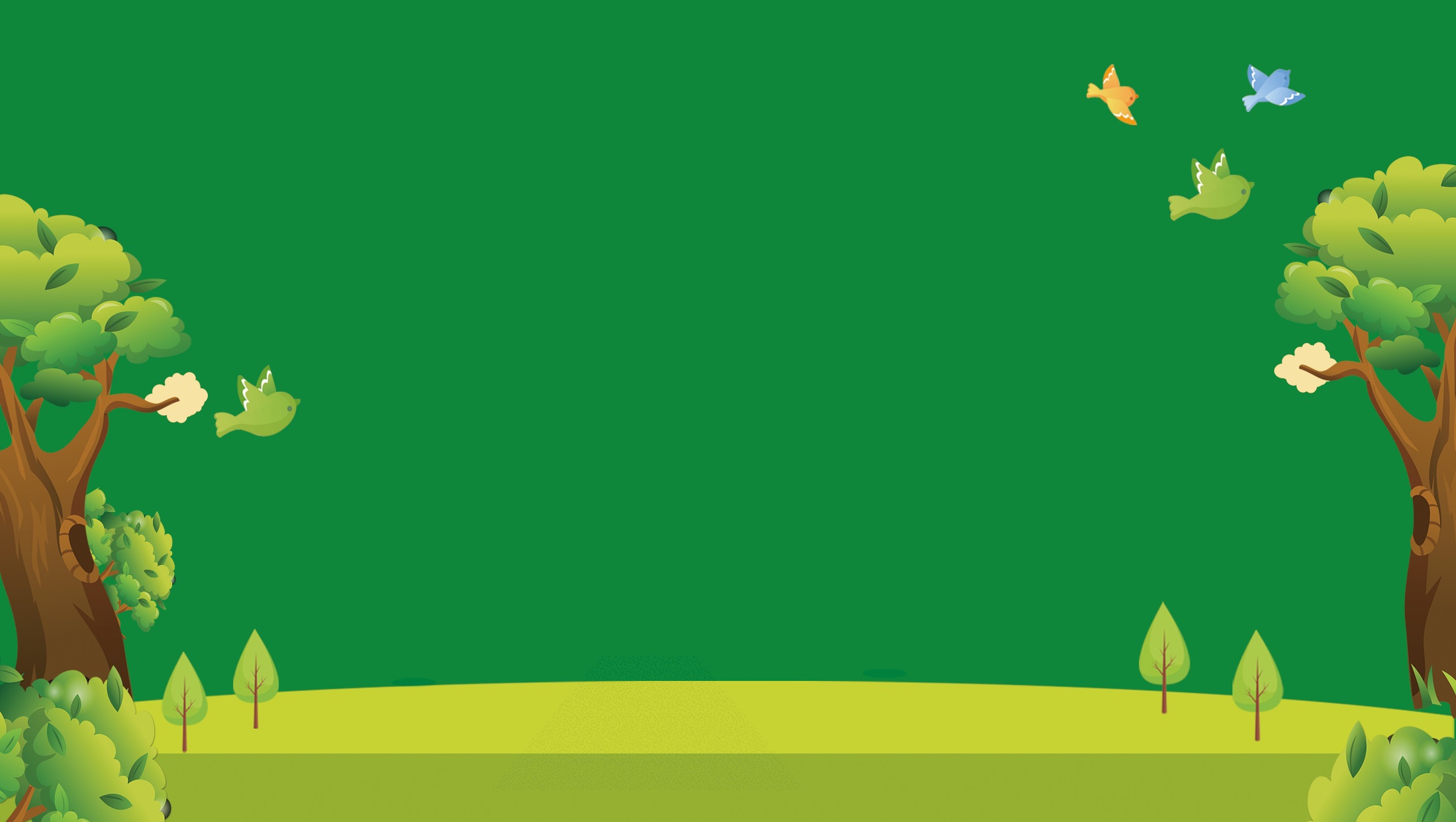 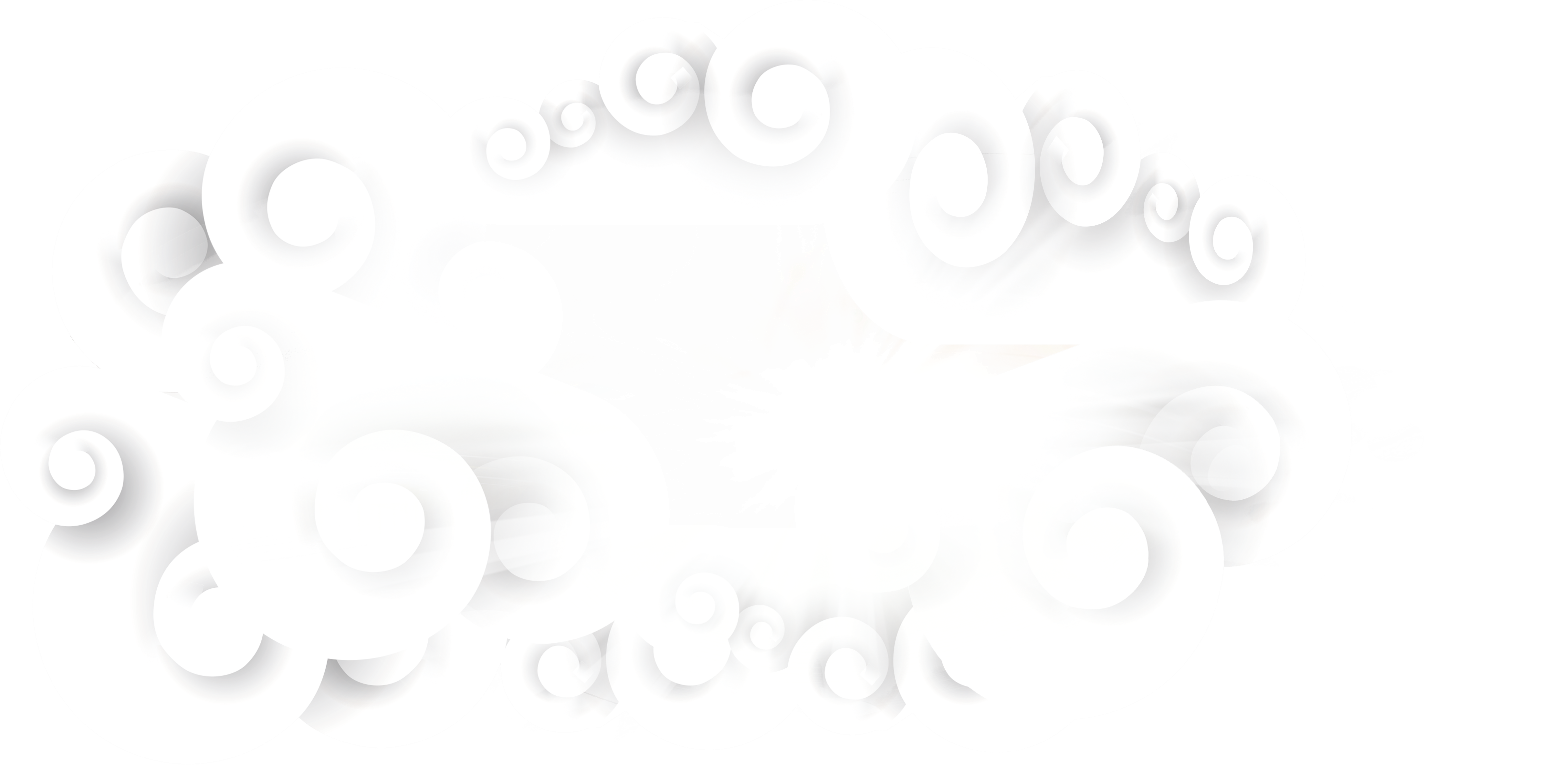 Em có yêu ngôi nhà của mình không? Vì sao?
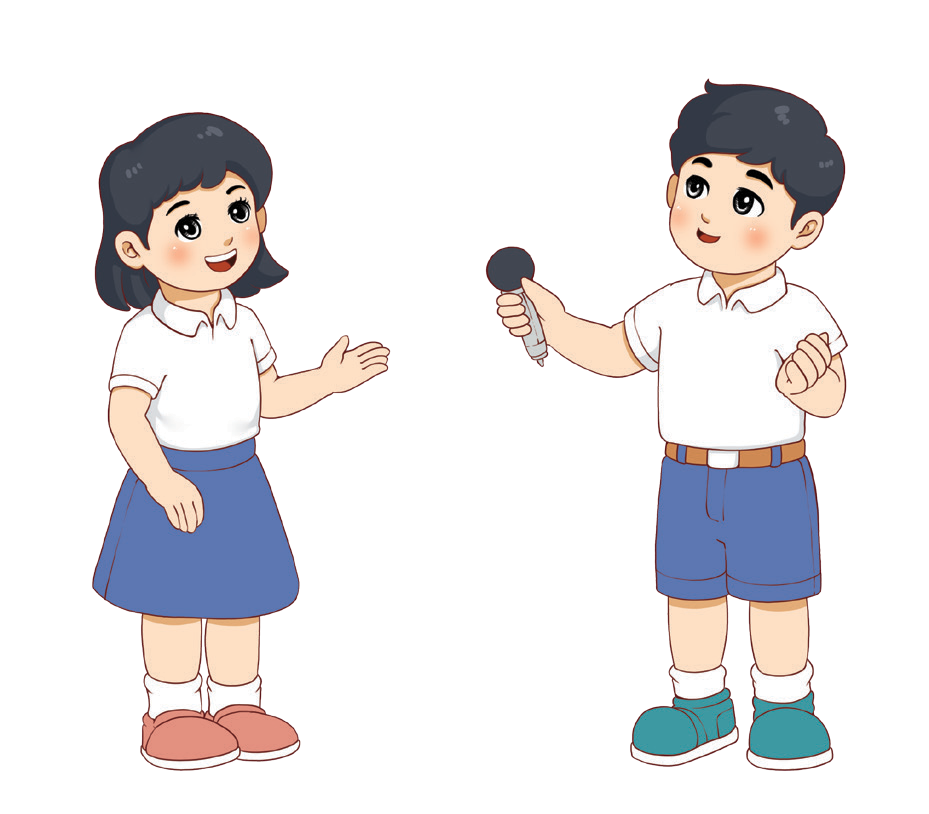 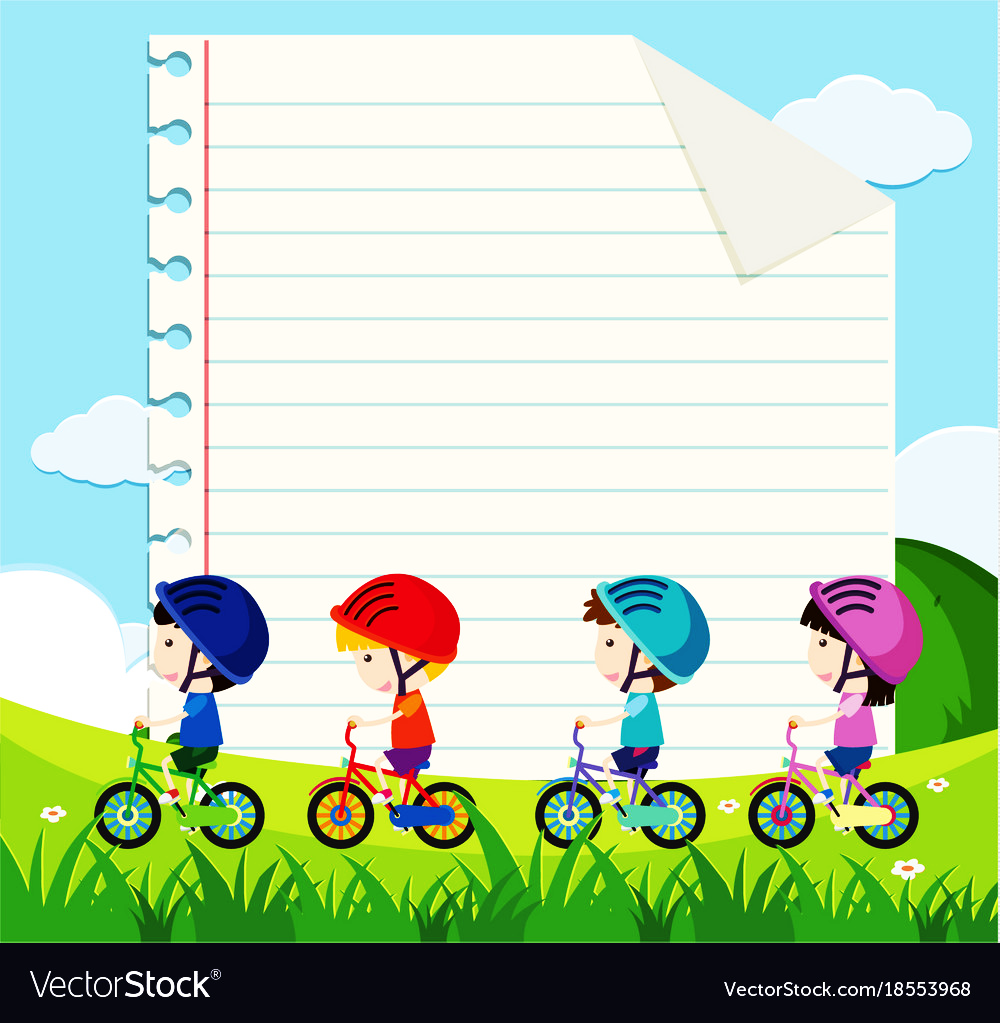 Bài 3: Nhà ở của em  (tiết 1)
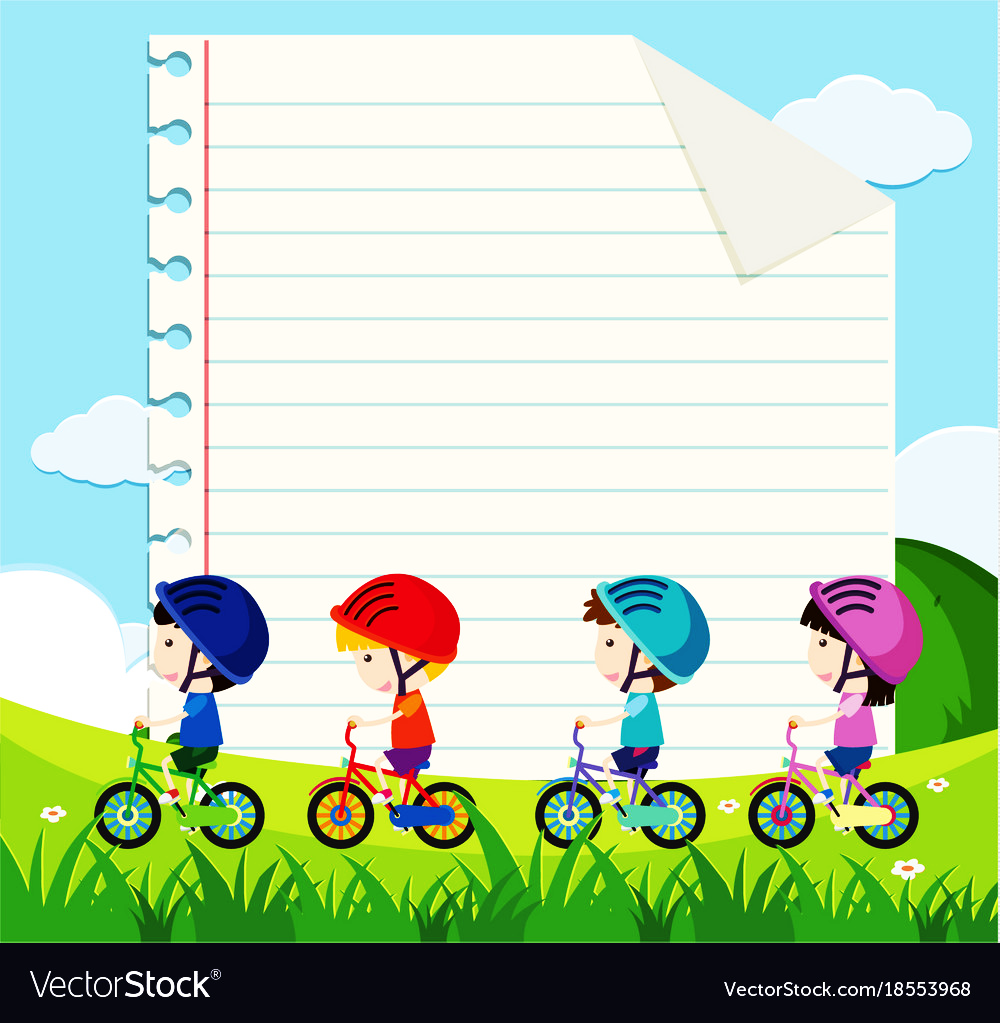 2.Khám phá
Hoạt động1: Đặc điểm ngôi nhà và các phòng trong nhà
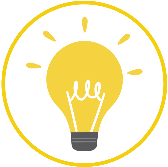 Nhà An ở đâu? Trong nhà An có những phòng nào?
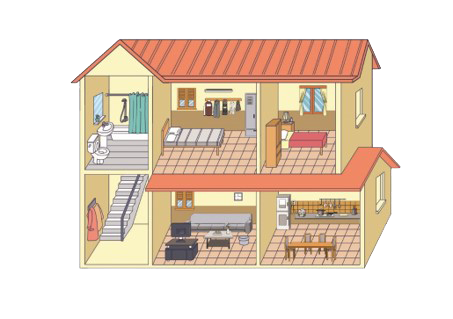 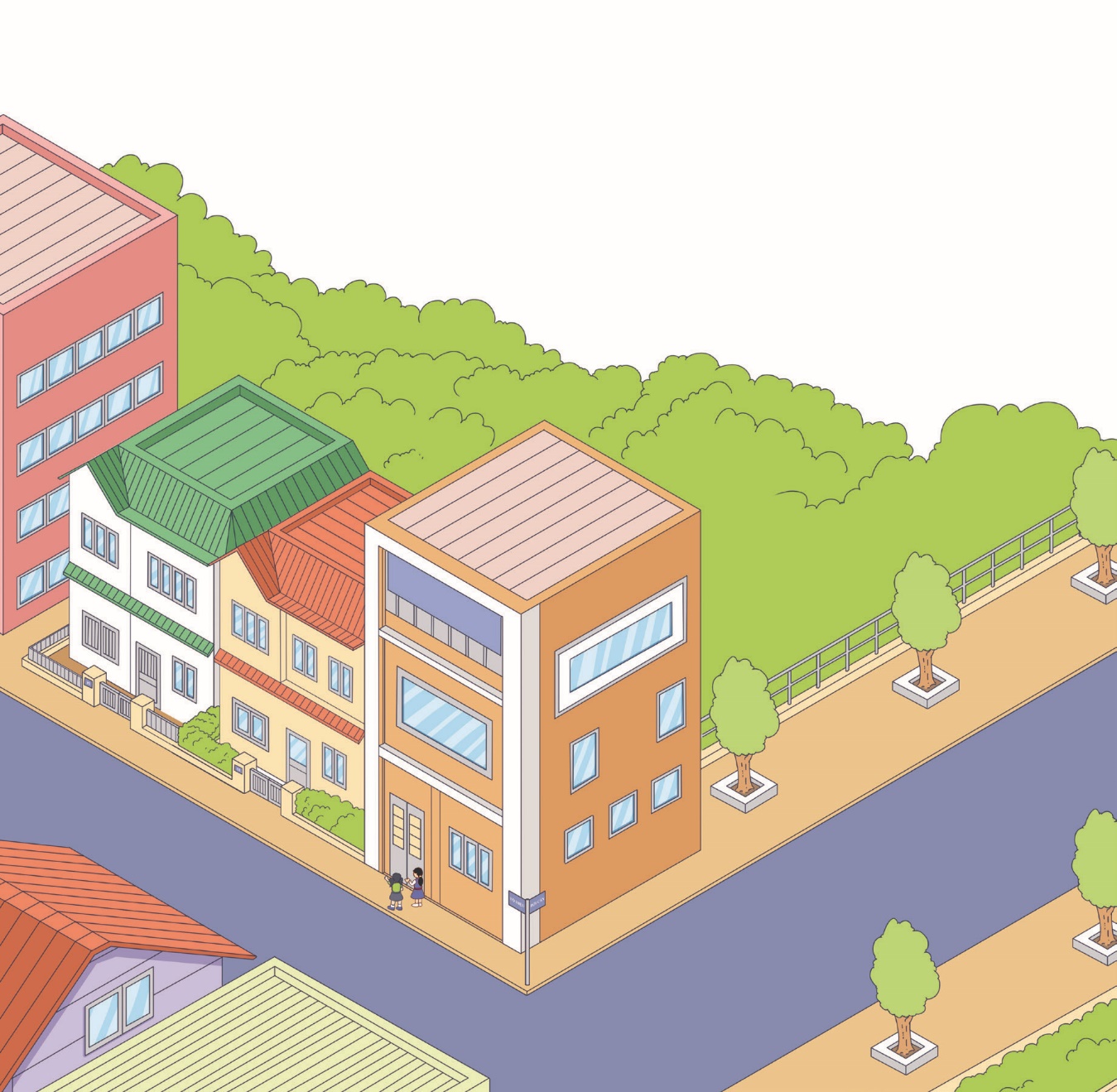 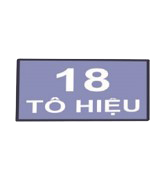 Kia là nhà tớ.
Nhà em ở đâu? Trong nhà em có những phòng nào?
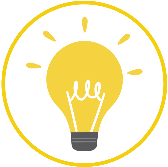 Nhà An ở đâu? Trong nhà An có những phòng nào?
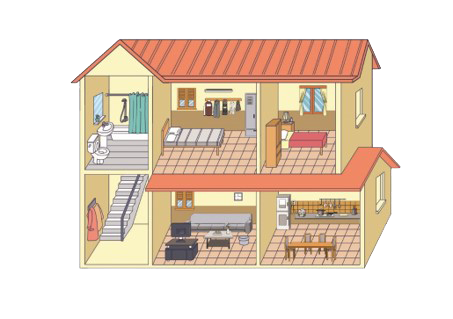 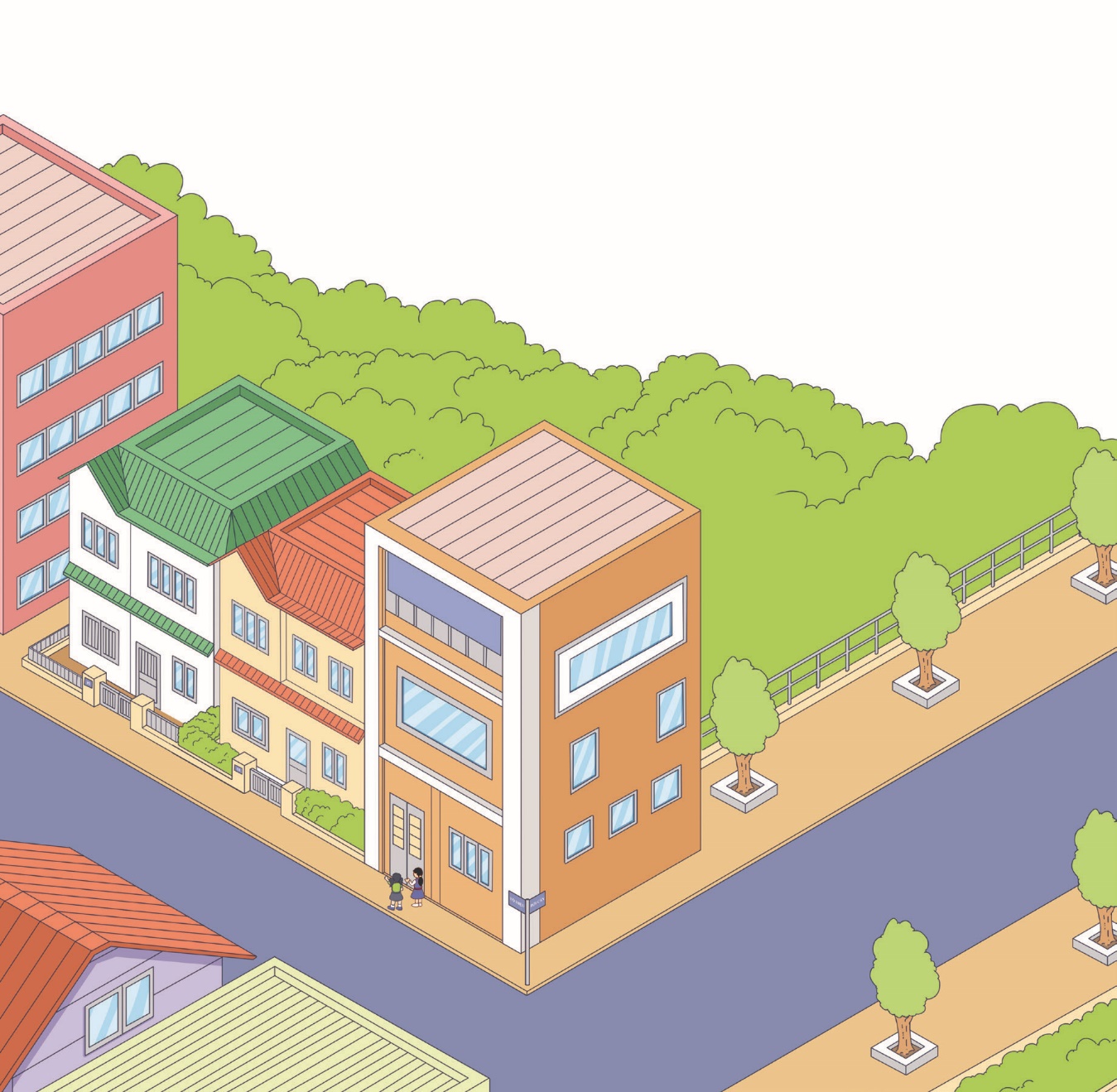 KẾT LUẬN
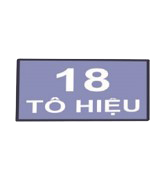 Trong nhà thường có phòng khách, phòng bếp, phòng ngủ 
và nhà vệ sinh để phục vụ nhu cầu sinh hoạt các thành viên 
trong gia đình.
Kia là nhà tớ.
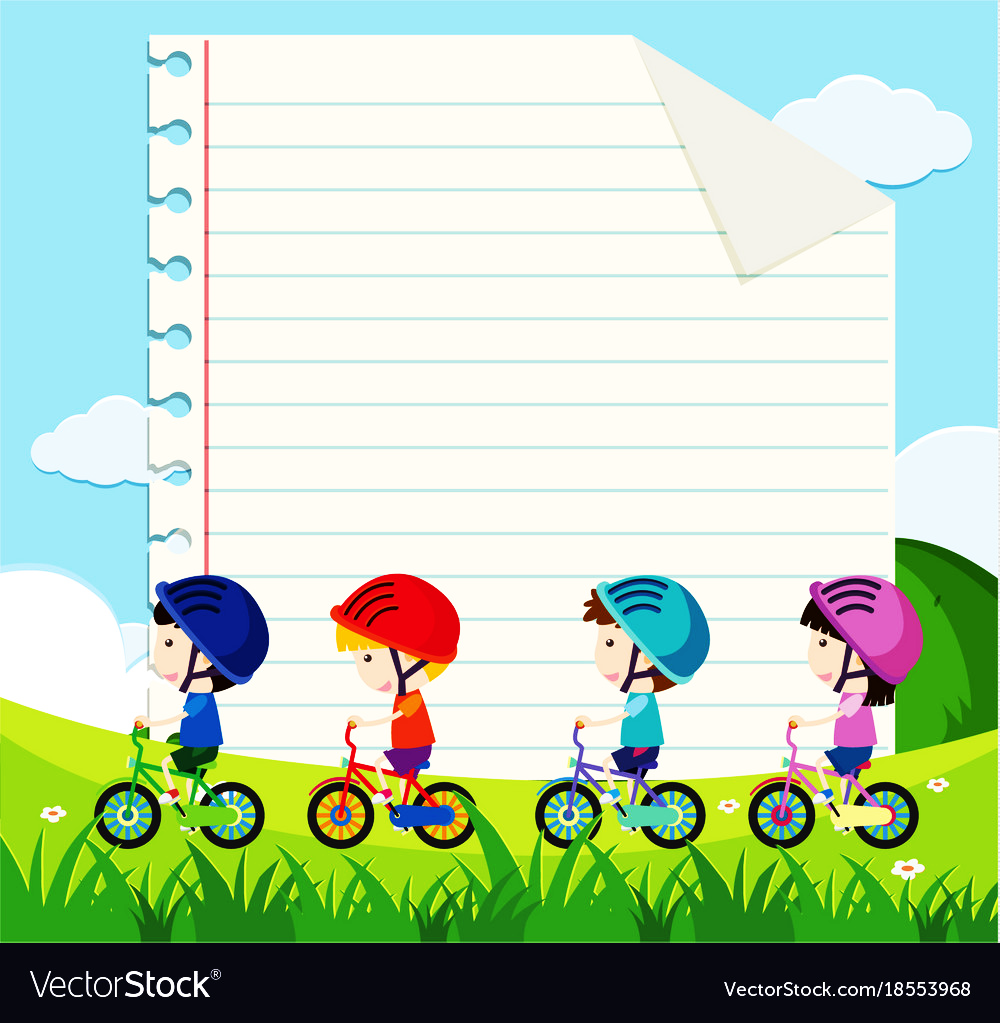 Hoạt động 2: Đặc điểm xung quanh   nhà ở
Nêu các đặc điểm xung quanh các ngôi nhà dưới đây.
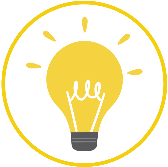 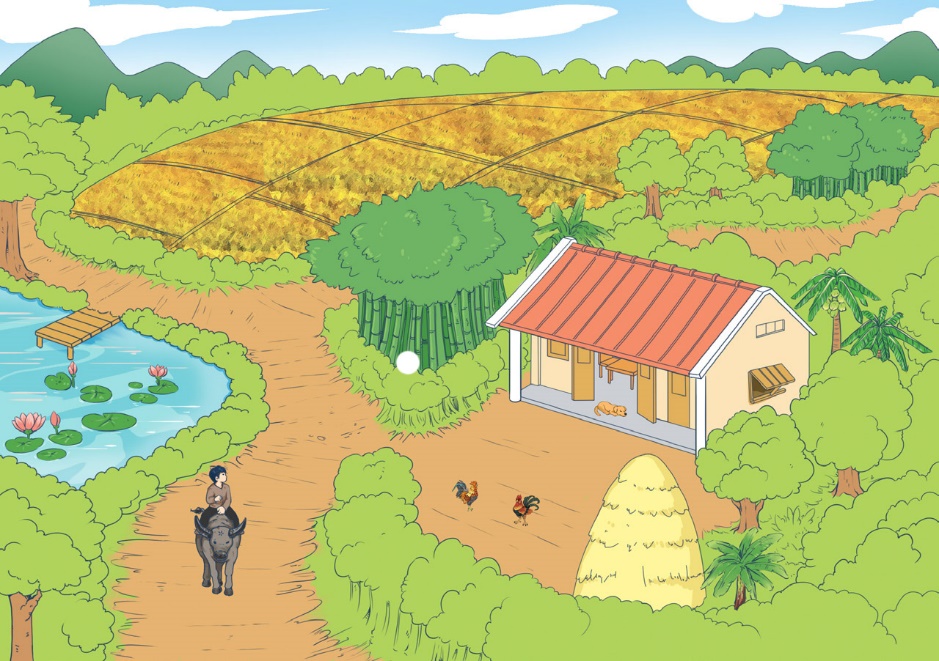 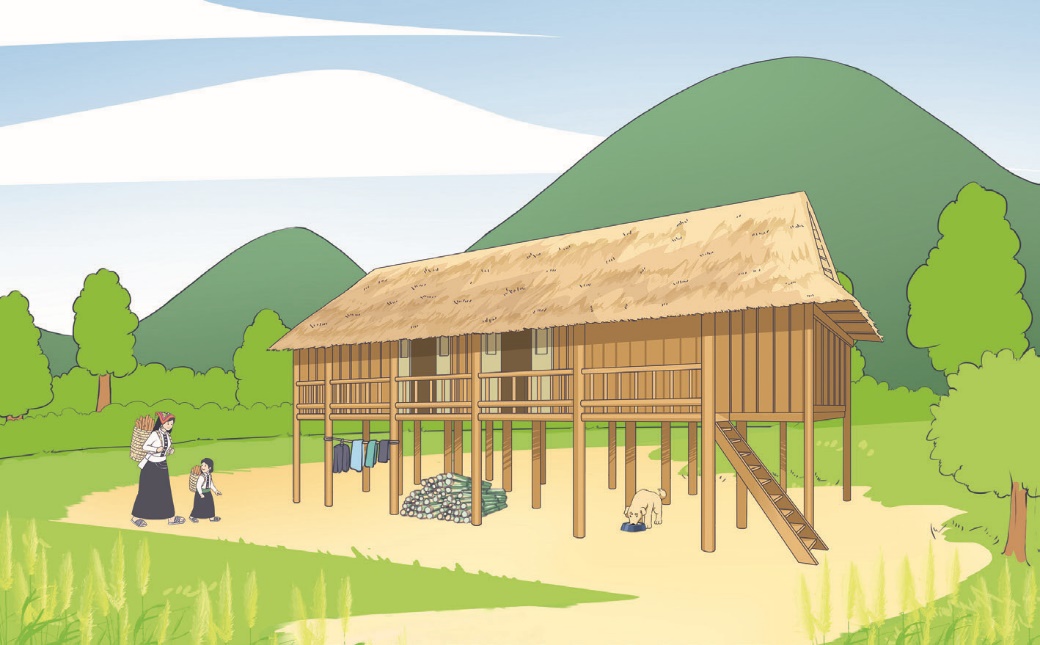 1
2
Thảo luận nhóm 2
Thời gian: 2 phút
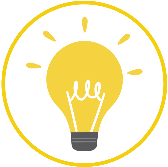 Nêu các đặc điểm xung quanh các ngôi nhà dưới đây.
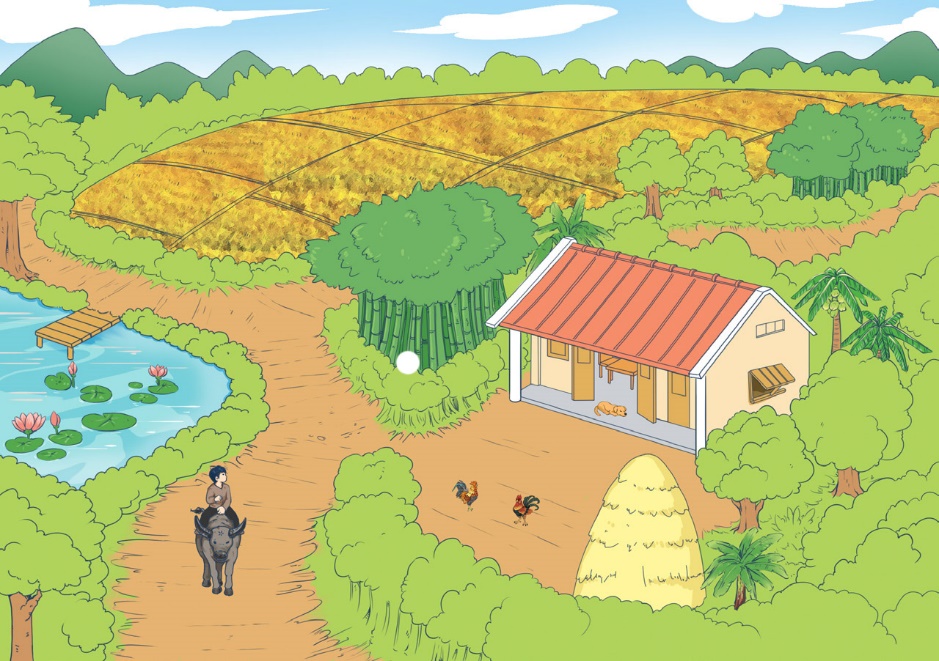 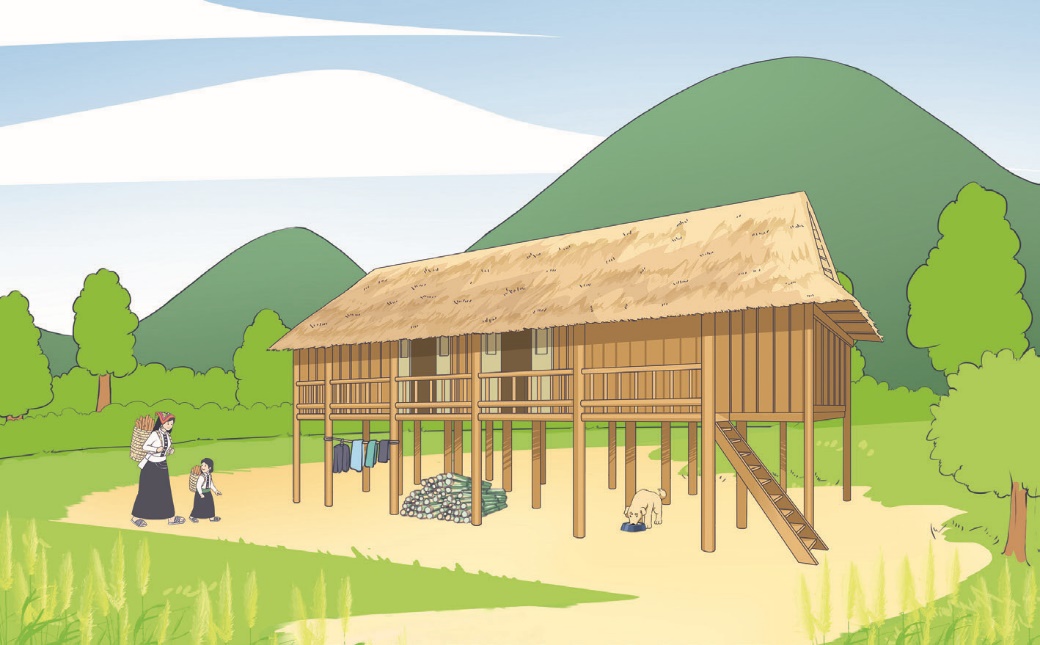 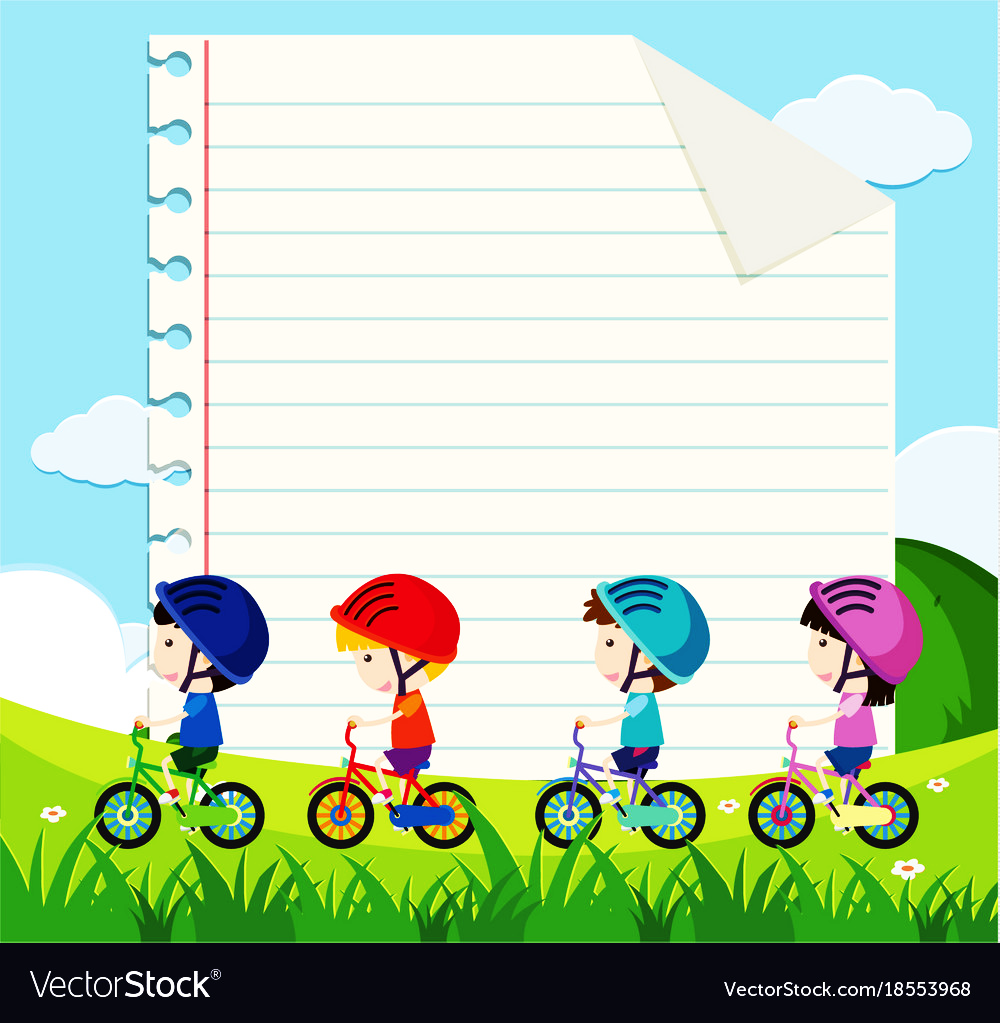 KẾT LUẬN
Mỗi nhà có đặc điểm xung quanh nhà khác nhau.
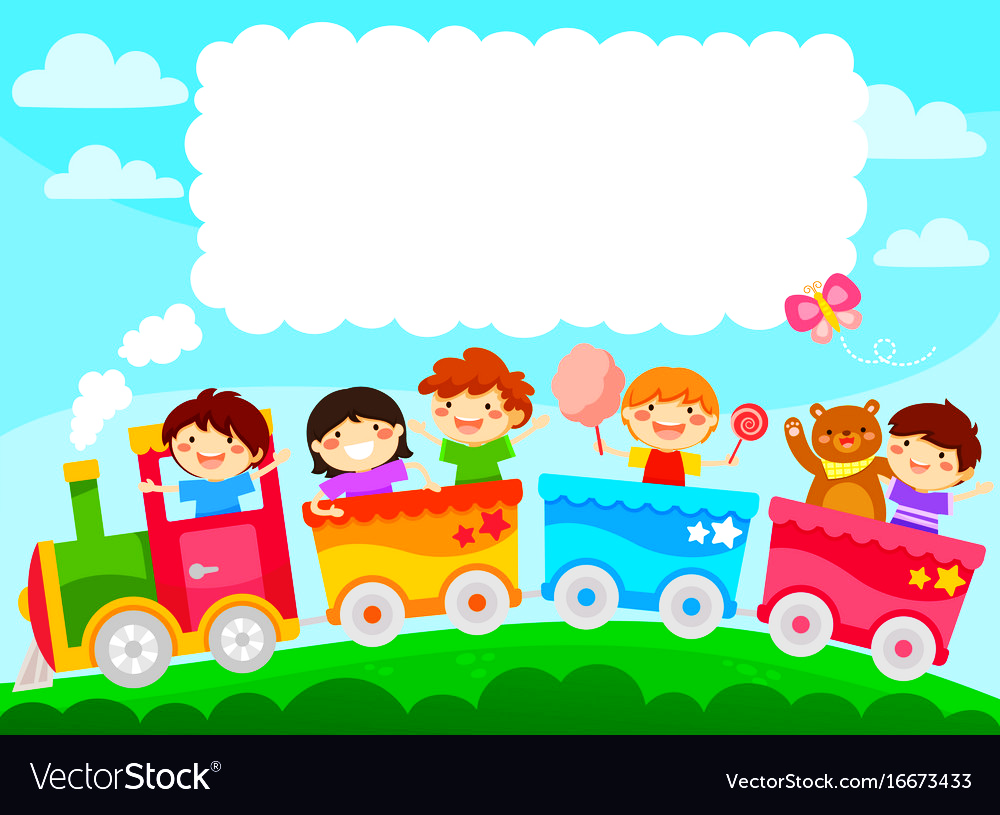 Thư giãn
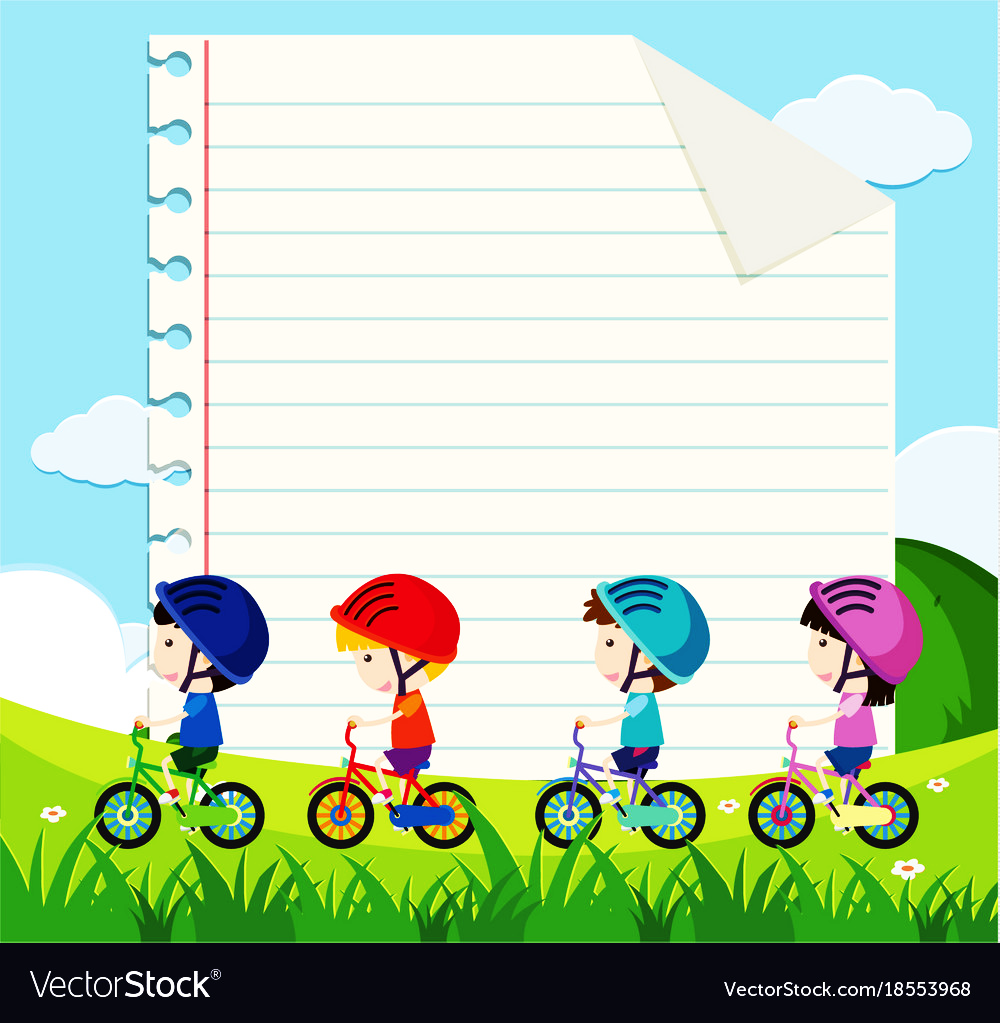 Hoạt động 3: Kể về nhôi nhà của em
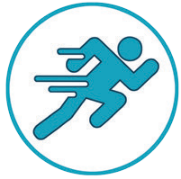 Chia sẻ với bạn về ngôi nhà của em.
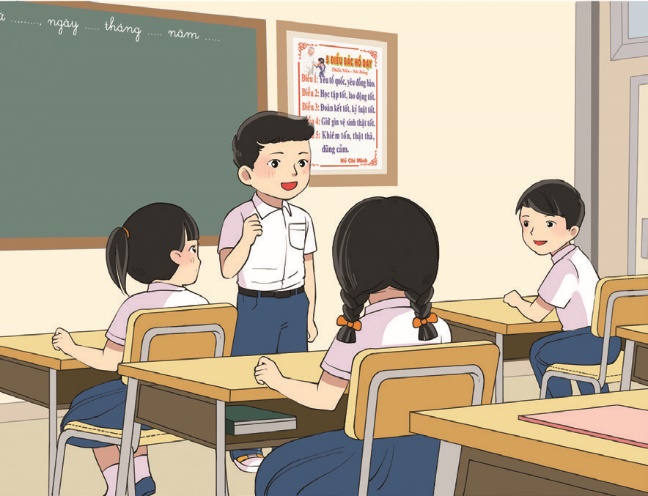 Nhà bạn ở đâu?
Xung quanh nhà bạn
 có những gi?
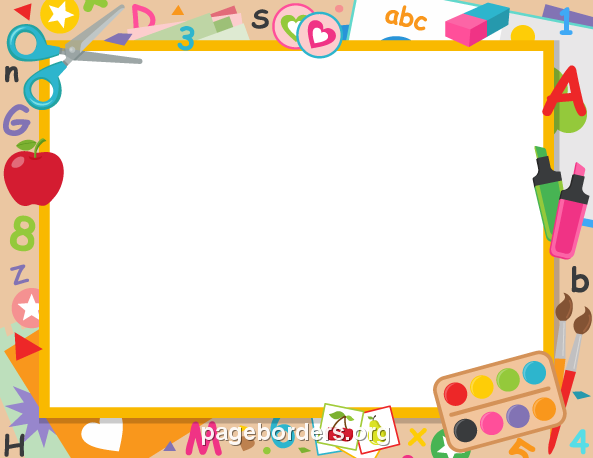 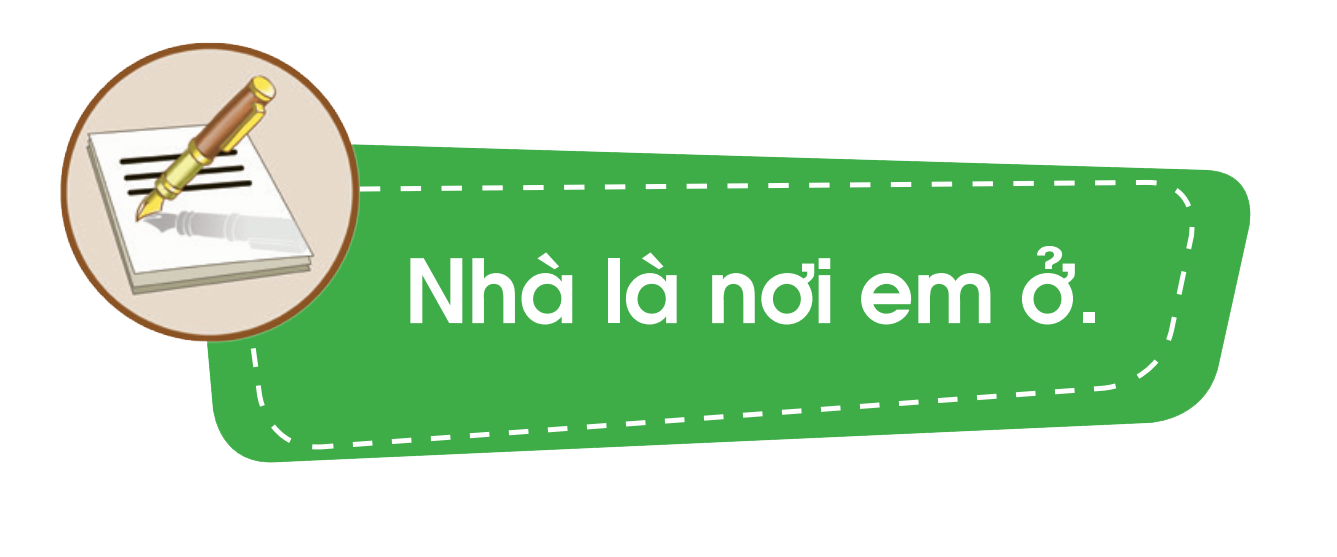 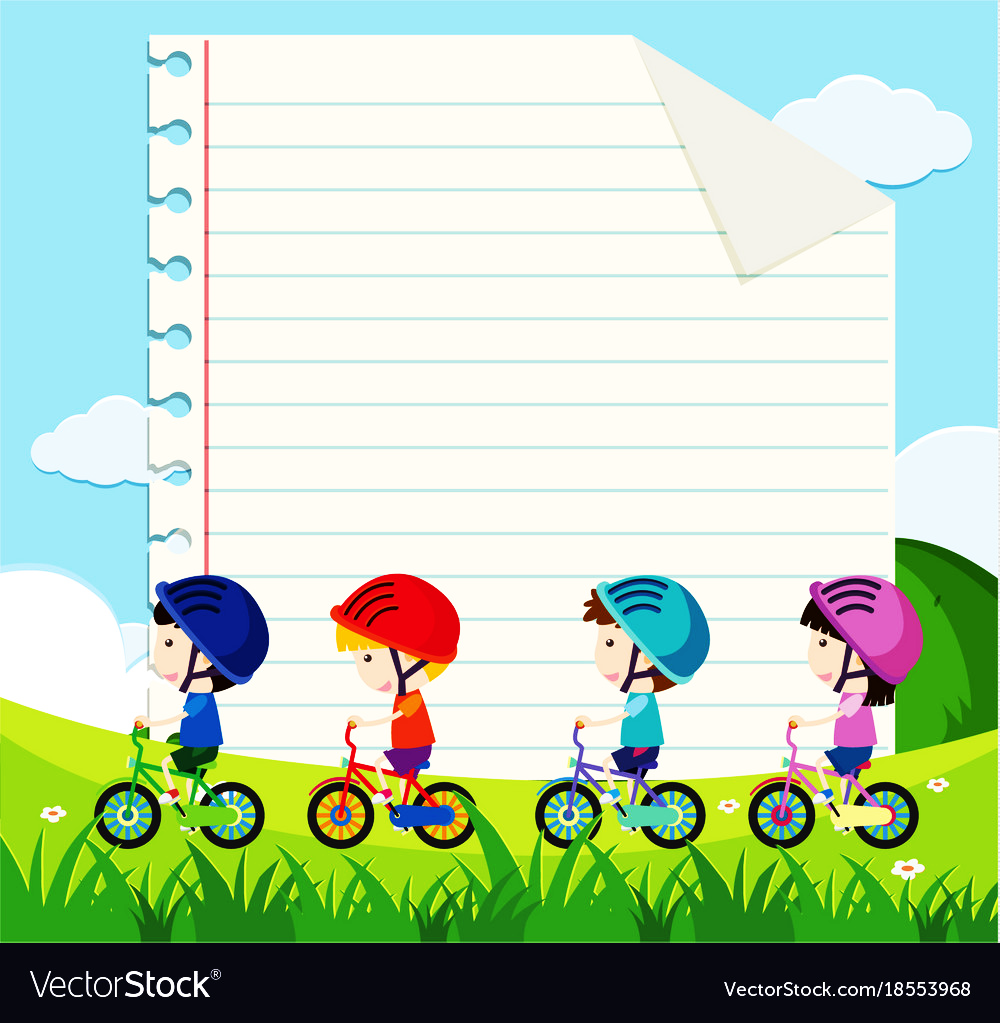 Bài 3: Nhà ở của em  (tiết 1)
3.Vận dụng
- Có nhà để làm gì?
-Em có giữ gìn nhà mình ở không?
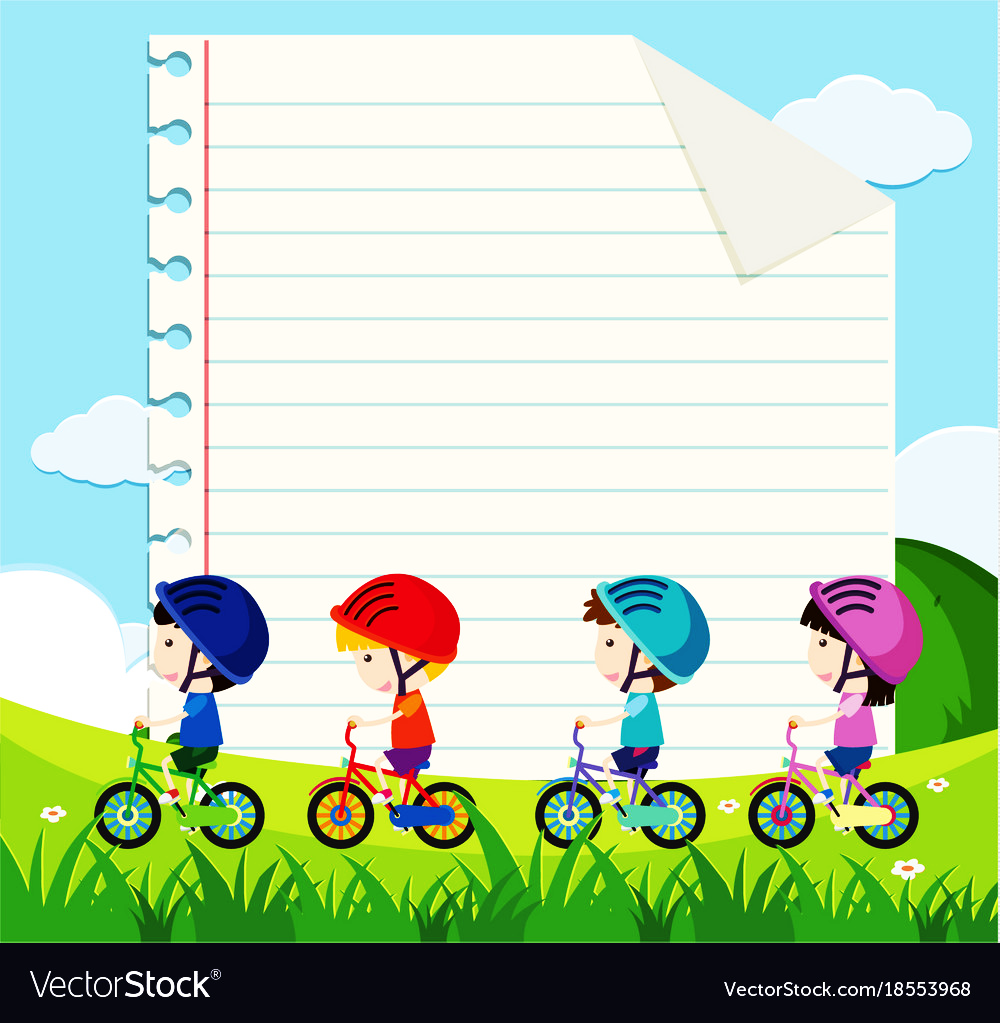 4. Dặn dò
Chuẩn bị cho tiết 2
Nhận xét tiết học
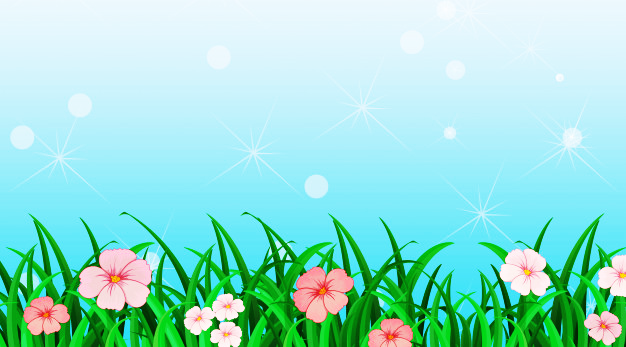 Chaøo taïm bieät caùc con
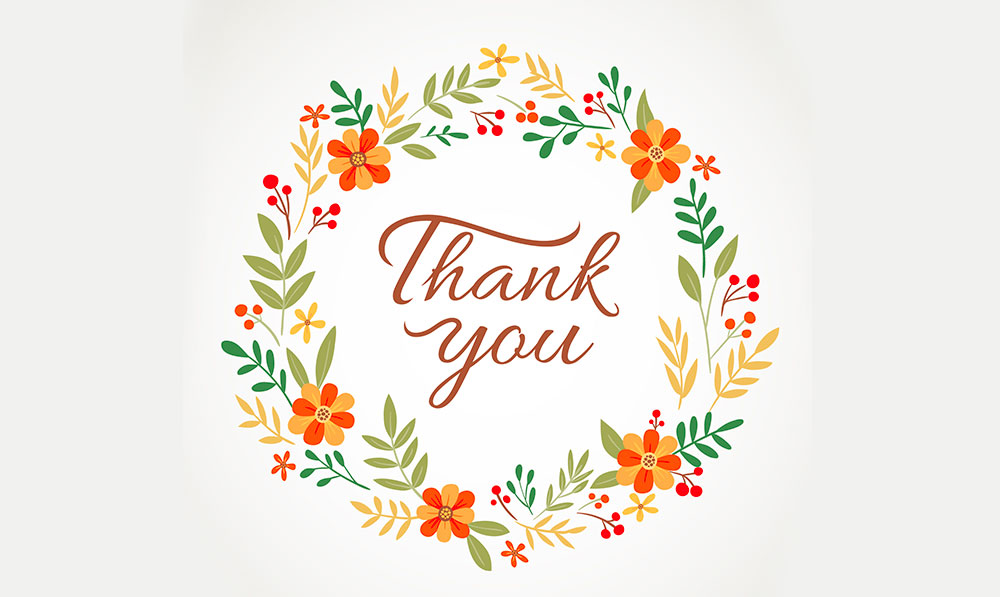